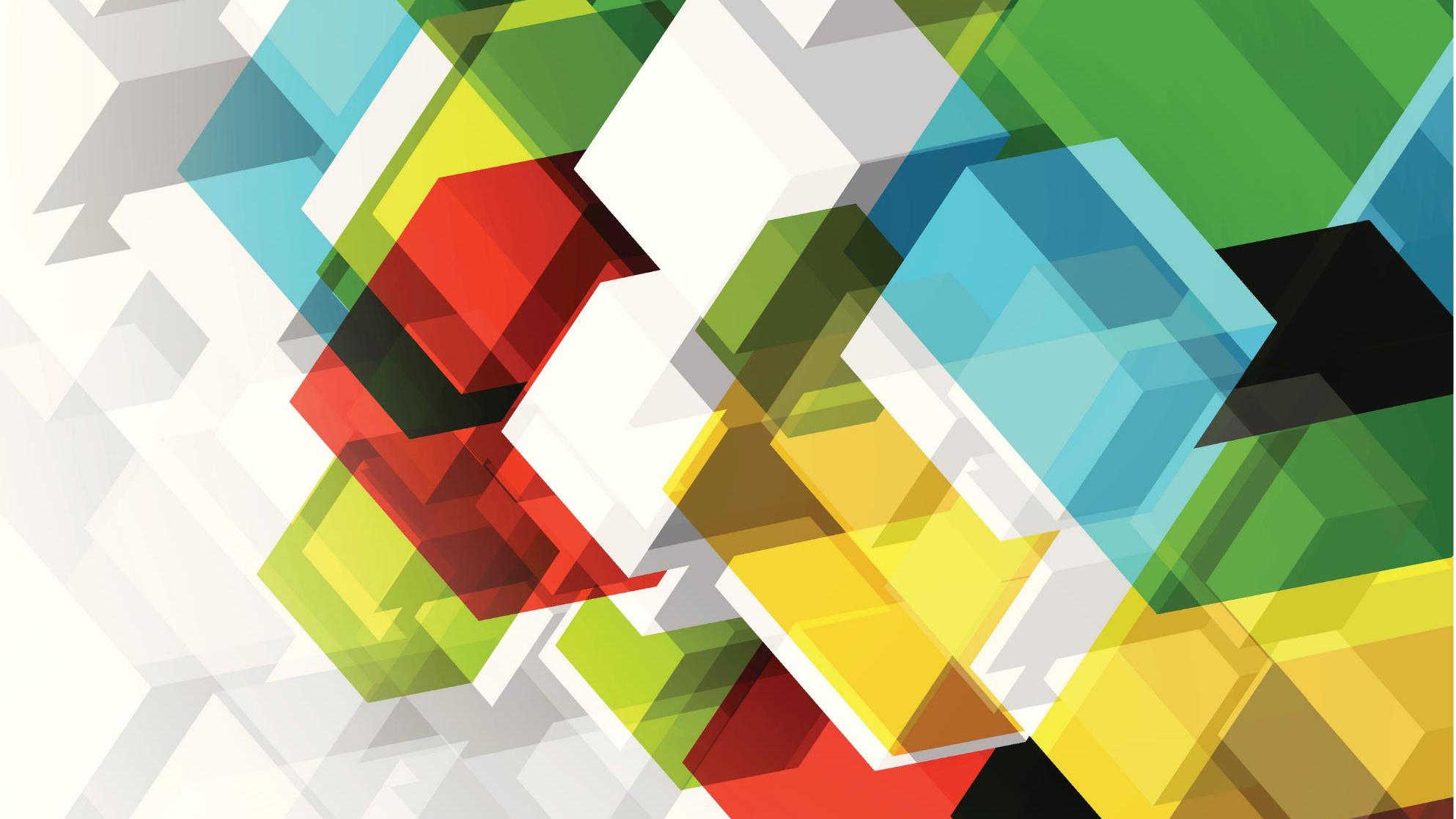 4ª REUNIÃO STREAMINGCONSELHO MUNICIPAL DE EDUCAÇÃOMUNICÍPIO DE SALTO/SP
18/06/2020- 19H00
Pauta – 18/06/2020
19H20- Videoaula – Ler e Escrever/EMAI Rede Municipal
Pauta – 18/06/2020
19H50 – ABERTO AO DEBATE

20H30- ENCERRAMENTO
A criança é feita de cem.
A criança tem cem mãos, cem pensamentos, cem modos de pensar,
de jogar e de falar.
Cem, sempre cem modos de escutar as maravilhas de amar.
Cem alegrias para cantar e compreender.
Cem mundos para descobrir. Cem mundos para inventar.
Cem mundos para sonhar.
A criança tem cem linguagens (e depois, cem, cem, cem),
mas roubaram-lhe noventa e nove.
A escola e a cultura separam-lhe a cabeça do corpo.
Dizem-lhe: de pensar sem as mãos, de fazer sem a cabeça, de escutar e de não falar,
De compreender sem alegrias, de amar e maravilhar-se só na Páscoa e no Natal.
Dizem-lhe: de descobrir o mundo que já existe e, de cem,
roubaram-lhe noventa e nove.
Dizem-lhe: que o jogo e o trabalho, a realidade e a fantasia, a ciência e a imaginação,
O céu e a terra, a razão e o sonho, são coisas que não estão juntas.
Dizem-lhe: que as cem não existem. A criança diz: ao contrário,
as cem existem.
16/06/2020
Loris Malaguzzi, professor italiano que criou a abordagem educativa mais tarde nomeada como “abordagem Reggio Emilia”, nome homônimo à cidade onde foi concebida. Para o educador, não só o que a criança pensa é válido, mas válidas são também as múltiplas linguagens da infância e a forma como as crianças pesquisam, produzem sentido e conhecimento.
16/06/2020
REDE ESTADUAL – PESQUISA ATIVIDADES REMOTAS
FRAGILIDADES
POTENCIALIDADES

Frases publicadas na íntegra pelo aluno, garantindo o anonimato. Leia-se todas as frases “entre aspas”.
16/06/2020
- Qual a maior dificuldade encontrada por você, aluno representante de sala, para a realização das aulas à distância?
Internet
A interpretação de texto, porque as vezes não entendo , mas sempre 'tiro' minhas dúvidas.
Desorganização
Nenhuma
As lições, não é a mesma coisa do que estar dentro da sala de aula
É um pouco difícil por que tenho minhas coisa de casa pra fazer 
Acordar cedo 
Muito conteúdo sem muita explicação
Antes não tinha Whatsapp então pra pegar as atividades era mais difícil 
Não ter o auxílio de alguns professores pra responder as questões
16/06/2020
Conseguir acompanhar a matéria e fazer muitos trabalhos ao mesmo tempo
A organização das atividades 
Falta de orientação de alguns professores que  não esclarecem as dúvidas, ou quando respondem não explicam. Só nos mandam fazer as atividades, sem se importar se estamos entendendo ou não.
A minha maior dificuldade foi orientar meus colegas de sala ,pois quando eles tinham dúvidas eles perguntavam para mim e não para o professor. 
A falta de comunicação
Bom, eu na minha opinião isso é um pouco chato, ficar em casa estudando sem professores é um saco. 
O difícil e não ter os professores pois prefiro aula presencial
O difícil e não ter os professores pois prefiro aula presencial
É tudo,  porque não entendo nada
16/06/2020
O entendimento sobre os temas abordados nas aulas online. Não ter uma explicação adequada
às vezes eu não consigo assistir a aula
não sei
Tudo
É muito difícil porque não dá para fazer perguntas ao decorrer da aula
A maior dificuldade que eu vi que os professores, não podem ajudar, não tem os colegas, pra debater o assunto da aula 
Preguiça
Aula de matemática
Os professores não explicam direito a lição , não consigo entender nada .
16/06/2020
Bom os ALUNOS são mal organizados por conta que , os professores passam as lições e os alunos começam a fazer piadas 
O professores foram compreensivos com a dificuldade dos alunos e estão mandando atividades básicas e com prazos confortáveis, dúvidas são sempre esclarecidas. Não encontro grandes dificuldades em realizar as atividades. 
Não entender nada, é muita lição que não tem como da conta 
Sem os nossos professores normal de sala
Sono
Muitos tem dúvidas e não perguntam. 
A maior dificuldade é que tem algumas coisas que eu não entendo 
Comunicação
16/06/2020
Não ter explicação adequada e não conseguir acessar o aplicativo
internet lenta 
Para que possa entregar (algumas)
São muitas atividade impostas pelos professores, é muito difícil de administrar as atividades, porquê são muitas. 
Meu celular não entra em algumas
Compreender as atividades propostas pelos professores 
Tem algumas questões que não entendo pois os professores nunca passaram 
Tirar dúvidas
Me organizar com os trabalhos e conseguir me concentrar para tentar entender as aulas do CMSP
16/06/2020
Datas de entrega das lições 
A minha maior dificuldade às vezes é conseguir copiar tudo certinho as aulas e os conteúdos que os professores passam nas aulas on-line, mas eu gosto bastante das aulas. 
A falta de diálogo com os professores
Nem uma só sinto diferenças por não interagir muito bem prefiro ao vivo porque podemos conversar com professores e nossos amigos 


ENSINO FUNDAMENTAL – 6º AO 9º ANO – REDE ESTADUAL
AMOSTRAGEM
16/06/2020
No que você, aluno representante, poderá colaborar para aumentar o engajamento?
Incentivando meus colegas
Ajudar alguns colegas com dúvidas simples
Vou ajudar os professores com o que eles precisarem pra auxiliar na sala de aula.
Pedindo pra todos os alunos colaborar com o uso de máscara e álcool
Os professores explicarem mais a matéria 
Em  se preocupar mais com os colegas que tem dificuldade 
Ajudar meus colegas de sala com suas dúvidas
Ajudando as pessoas que não sabem da matéria e as pessoas que não estão no grupo
Sugerir aos professores que dêem mais atenção as dificuldades q estamos tendo, pois é desanimador assistir, copiar e não ter aprendido ou entendido, pois quando não tenho retorno as minhas dúvidas os YouTubers e Google são o que chamo de meus orientadores no momento.
16/06/2020
Ajudando meus colegas mandando o link das aulas do CMSP , incentivando a finalização de atividades ,gravando as aulas e enviando para o grupo e lembrando minha turma do prazo das atividades.
Pedir atenção de todos os alunos para que contribuam com as aulas
Podemos fazer uma rotina , anotações,
Depende e todos os alunos não só de mi
Sinceramente não sei, praticamente todas as atividades são para serem realizadas individualmente.
Fazer minha lição e ajudar os colegas em duvida
Conversar com os alunos que não estão aparecendo e convence-los a participar
Eu vou falar pra meus amigos que não estão fazendo, as aulas pra eles fizerem, por que se eles não fazer as lições, eles podem repetir de ano
16/06/2020
Bom eu sempre ajudo da forma que eu posso e ajudo quando alguém me pergunta algo eu acho que se fosse explicado melhor as matérias os alunos participariam melhor 
Posso solicitar - como já foi feito - a participação da sala nas atividades e auxiliar quem tiver dificuldades na realização dos trabalhos e a fazer anotação das aulas. 
Cobrando todos os alunos
Acordar mais cedo
Os alunos que entenderam a matéria ou professor caso não estejam ocupados poderiam ligar para o colega e perguntar no que tem dúvidas e explicar. 
Procurar saber, se meus colegas de sala estão com dúvida/precisando de ajuda. 
Realizar todas as atividades e ser responsável!
16/06/2020
Nada por que não estou conseguindo acompanhar as aulas no aplicativo 
ajudaria os professores, e a minha sala ♡
3 Ser mais reunido e colocar todos que tem que pôr no grupo
Chamar os alunos e colegas para fazer juntos as atividades, duas cabeças pensam melhor do que uma.
Mandando um recado para os alunos que não estão participando
Ajudar os alunos que tem dificuldades , e assim eles conseguiram entregar as atividades que têm dificuldades 
3 poderei ajudar com as atividades os alunos que precisarem 
minha sala de aula como das outras também, a começar a se esforçar mais nas lições, trabalhos e começar a assistir com mais frequência as aulas on-line
16/06/2020
Tirar as dúvidas dos colegas e ajudar os professores
Posso ajudar os alunos a melhorar
16/06/2020
Busca ativa é o processo de localização dos alunos que ainda não acessaram os grupos. Você conhece alguma forma de realizar essa busca ativa e auxiliar seu professor a aumentar o número de colegas participantes das atividades on-line? Quais são essas formas?
Tenho o contato de alguns 
Acho que poderia fazer aulas EAD e fazer uma chamada virtual 
Sim obtendo os números dos alunos para que possamos colocar eles no grupo
Acho que é bom perguntar para os colegas sobre os números de quem ainda não está conseguindo assistir a aula on-line
Procurar o número do responsável
Muitas pessoas não tem o acesso a internet o certo é volta as aulas mais como não pode eu auxiliaria a abrir as escola uma vez por semana e cada professor poderia imprimir as atividades e entregasse para os alunos que n tem acesso 
Fazendo o cronograma fixo sem trocar e falando que vai valer nota ou presença que todos vão comparece
16/06/2020
Incentivando os alunos fazendo mais chamadas e criando um cronograma fixo para as aulas , e para os alunos que não tem celular um familiar pode ser colocado no grupo, para que assim o aluno consiga acompanhar as aulas passadas pelos professores. 
Eu recebo pelo grupo , pois aquele aplicativo eu "NÃO" consegui 
As pessoas que tiverem o número dessas pessoas podem ajudar
No meu caso , não tem como eu colaborar, pois moro longe das redondezas da escola, não tenho colegas de classe que moram perto de mim.
Chamada de vídeo
Aumentar 1 ponto na média causaria o interesse nos alunos que não fazem lições fazer ela
Essas formas são eles se informar com os alunos, que eles vão estar ajudando e passando as lições e falar pro professor, adicionar eles no grupo pra não perder nada
16/06/2020
Chamar os pais no privado
Bom os alunos que não participam realmente não querem fazer porque  sabem que é muito complicado , a maioria sai do grupo pra depois falar que não sabe de nada
Google Sala de Aula é um aplicativo utilizado pela maioria dos professores, torna a entrega de atividades mais organizadas e fácil de identificar quem fez as lições e quem falta entregar. É acessível para maioria dos alunos. 
Pedir para os pais ou responsáveis com que alunos que não tem um modo de comunicação ajudassem com o aparelho como celular, computador, etc. 
Acho que por meio de chat ao vivo. 
A forma é poder manda um email,  pois hoje em dia quase todo mundo tem celular mas não tem WhatsApp
16/06/2020
poderia fazer grupos de estudos, na casa dos colegas de sala, para aqueles que não tem condição de acesso à internet (Com todo cuidado possível)
tem que pôr no grupo até os amigos que são mais próximos para passar o contato
Alunos que não estão nos grupos e tenham celular, provavelmente tem o número de algum colega que está no grupo, basta colocar adicionar ele através de outro colega e incentivar
Pelo Facebook, Whatsapp
Sim, ajudar os amigos a entrar nos aplicativos de ensino e tirar as duvidas
16/06/2020
Devolutiva UFSCARDevolutiva Conselheira Débora ProconDevolutiva SEME – vídeo aulas- EMAIL/LER
16/06/2020
DEBATES
Finalização
Sugestão da próxima data
Sugestão de pauta
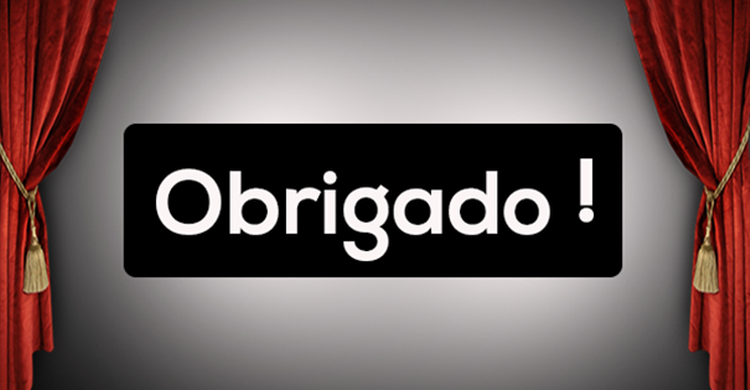 16/06/2020
Esta Foto de Autor Desconhecido está licenciado em CC BY-NC-ND